Revision
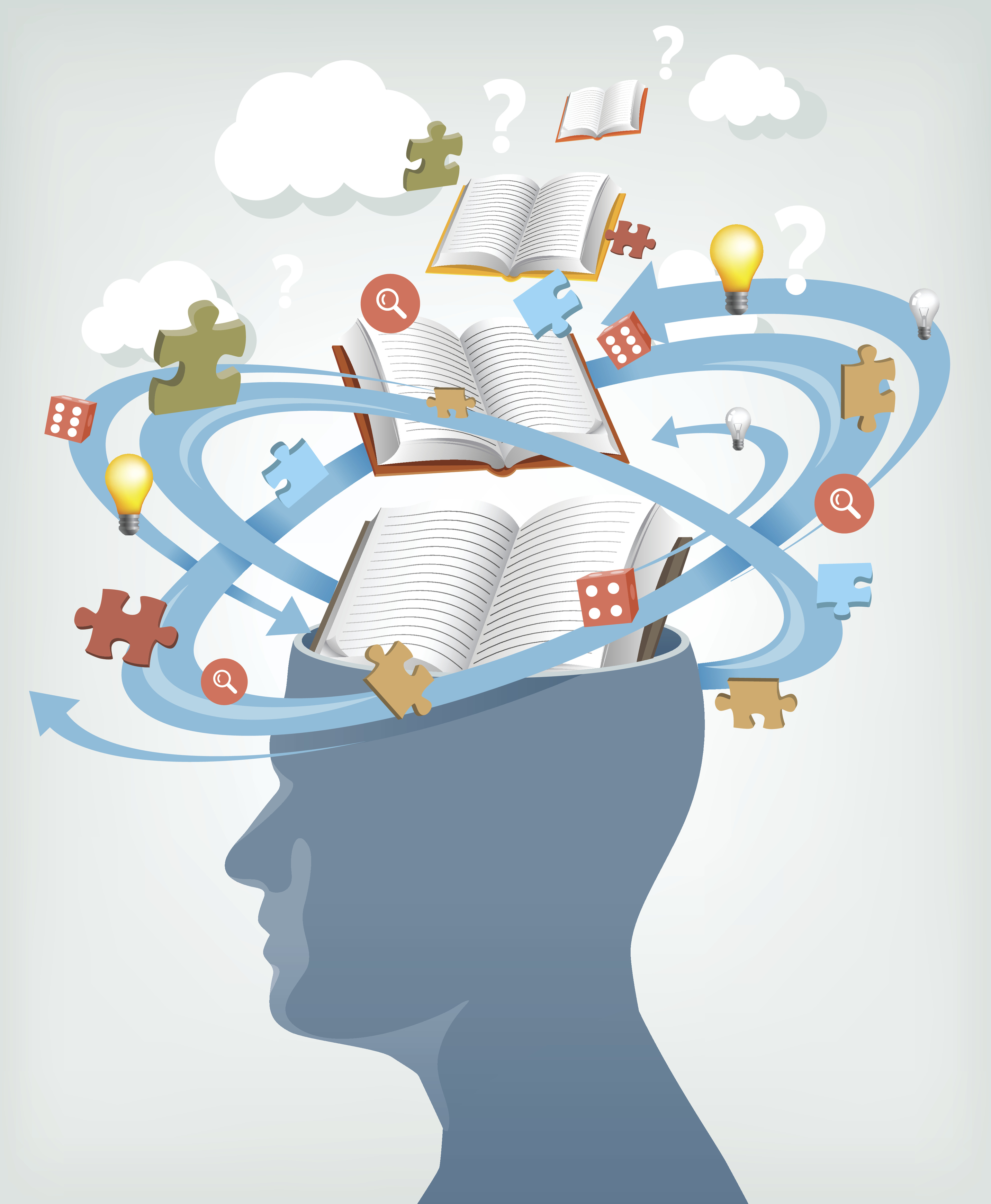 Unit 5
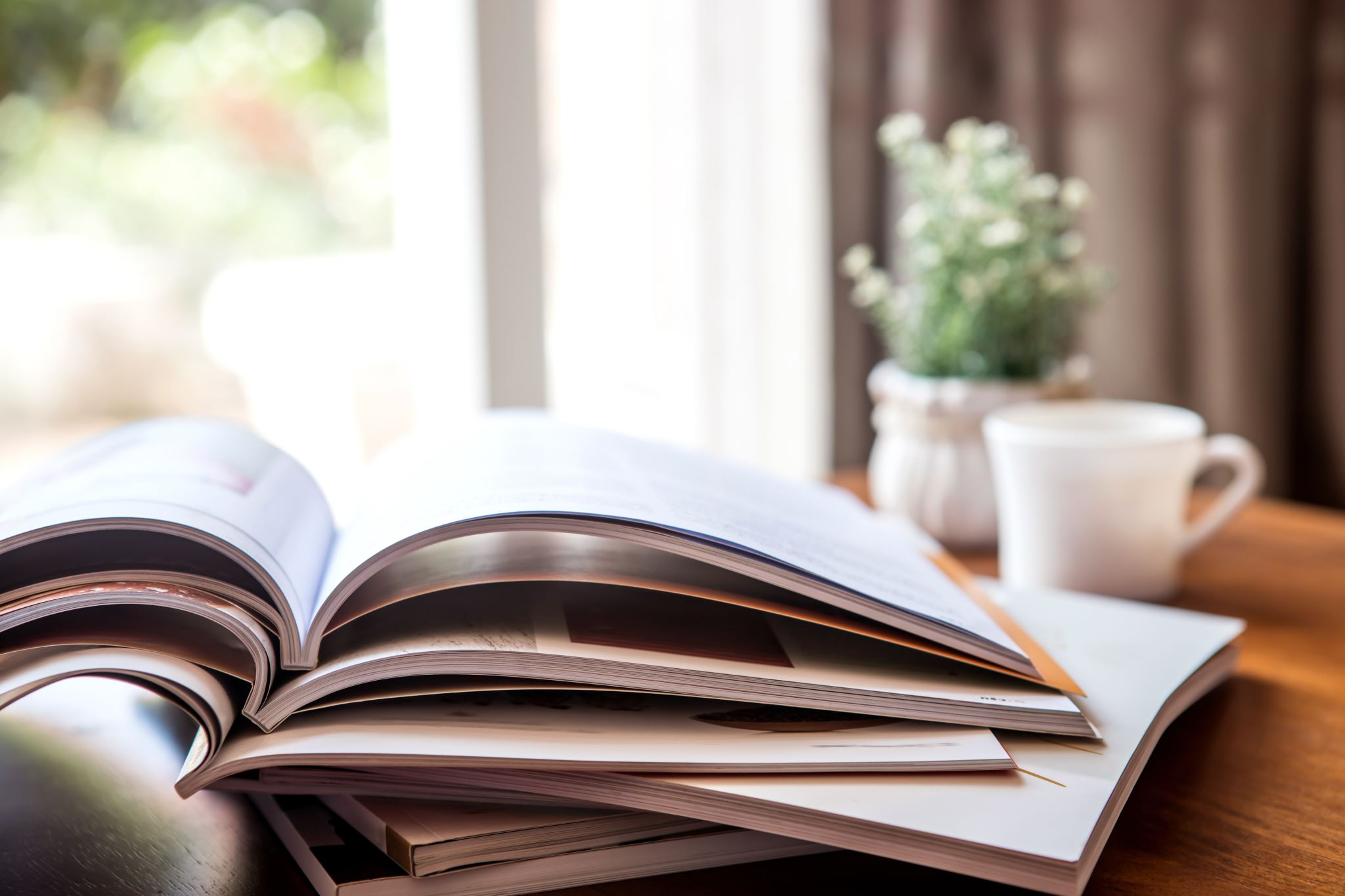 Lesson Plan
check your homework
 warm-up
 listening practice
 present perfect – practice
 vocabulary - practice
 homework
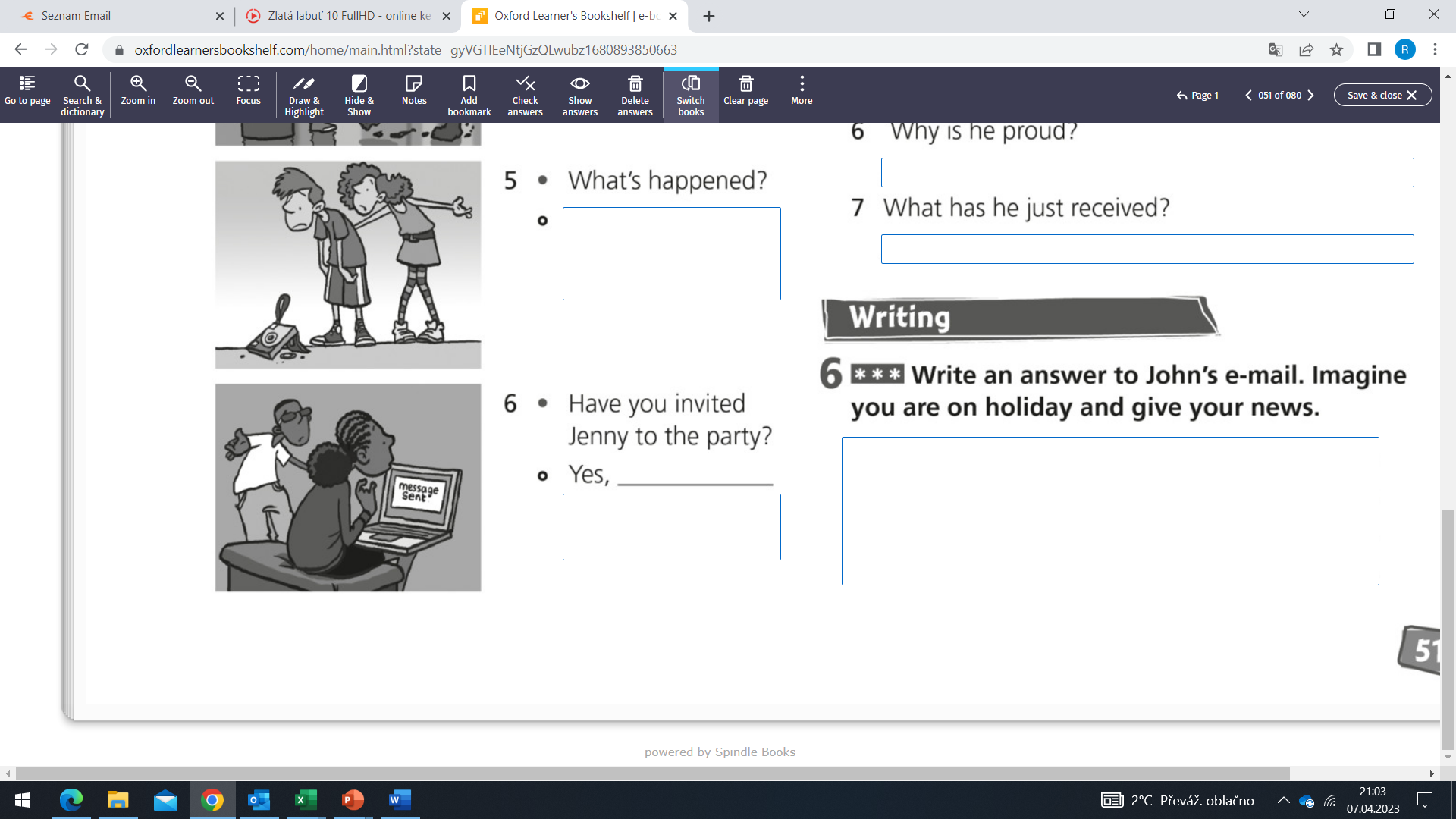 CHECK YOUR HOMEWORK!
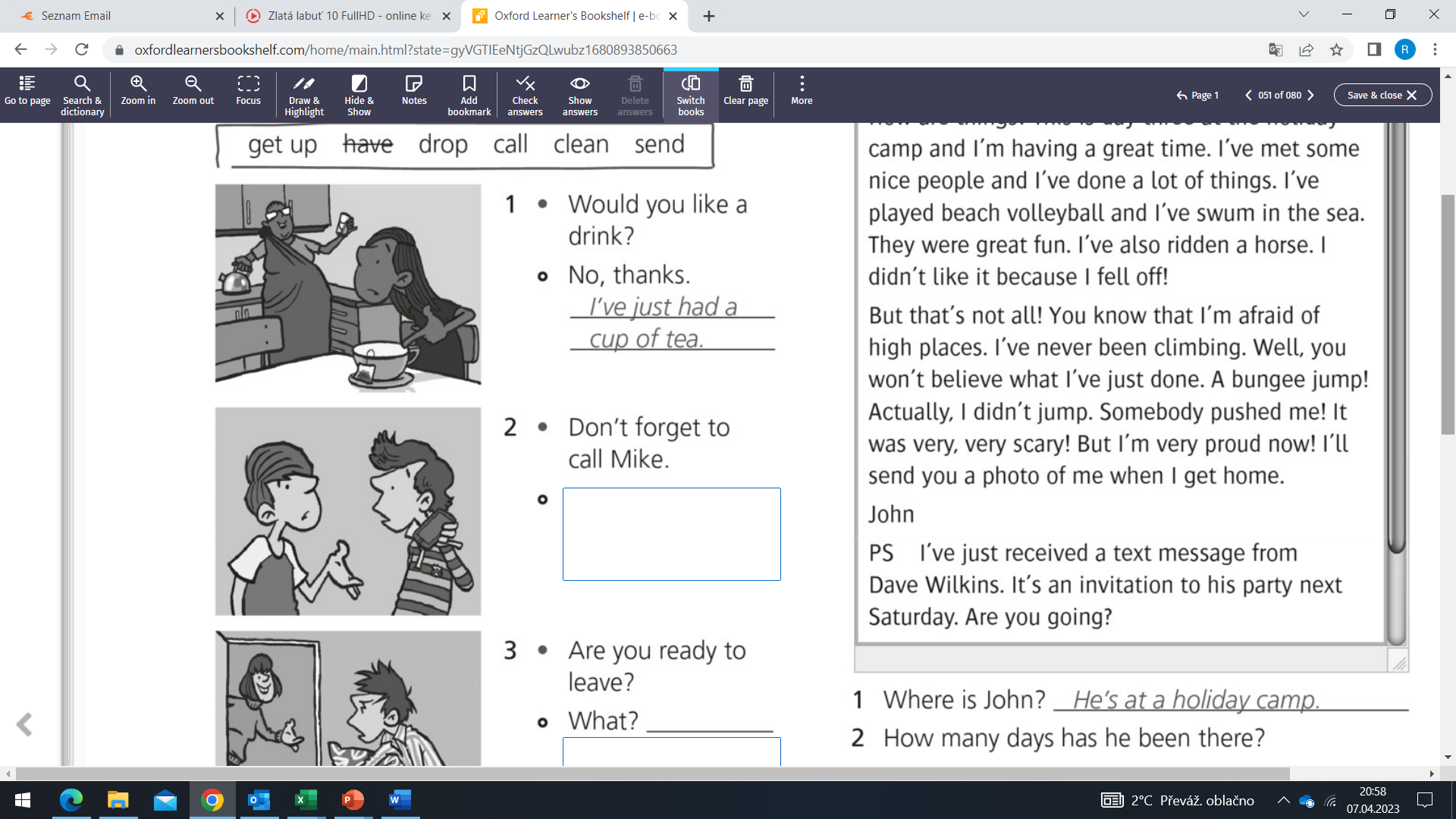 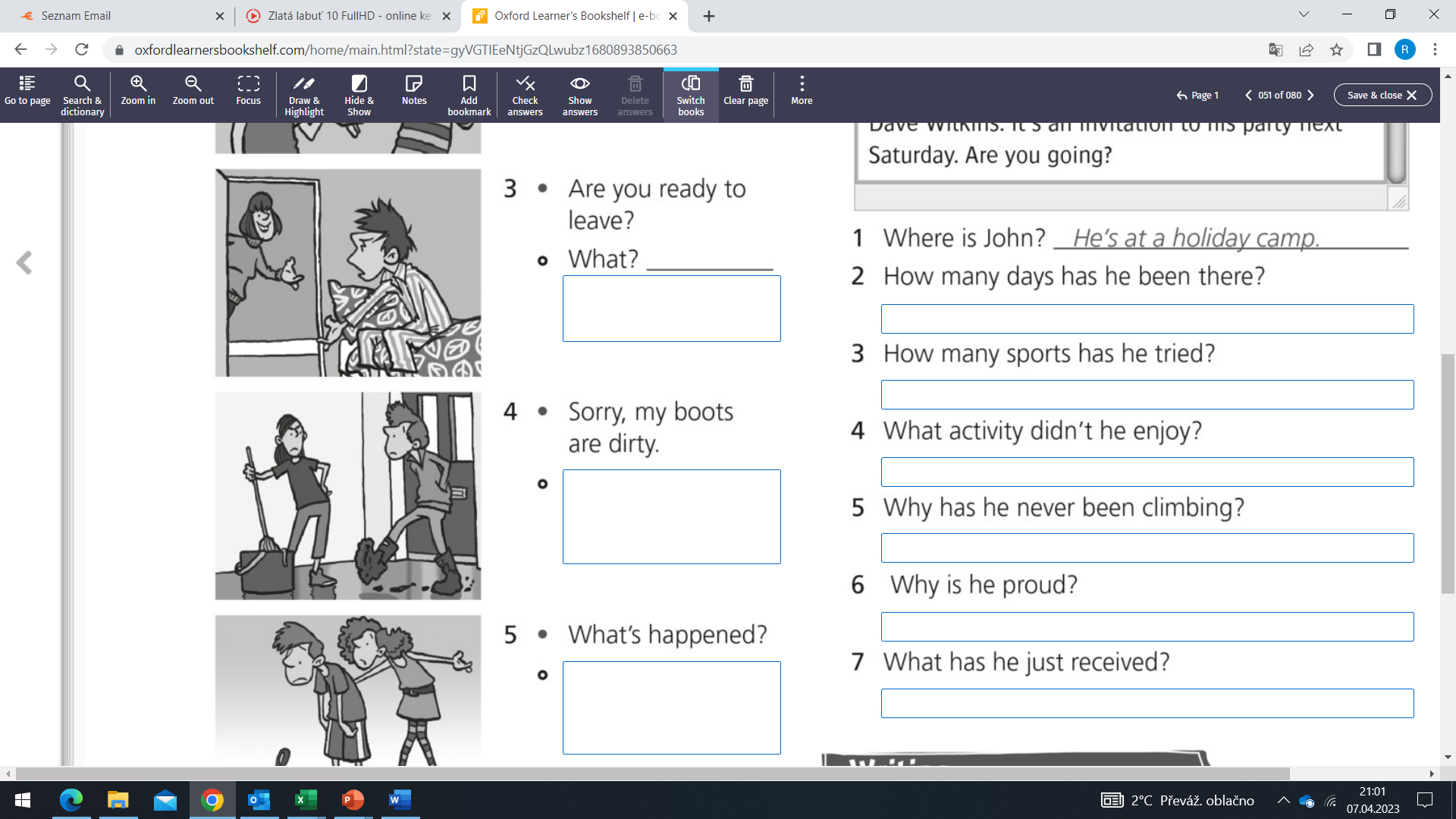 I‘VE JUST DROPPED MY CAMERA.
I‘VE JUST GOT UP.
I‘VE JUST CLEANED THE FLOOR.
I‘VE JUST CALLED HIM.
I‘VE JUST SENT HER AN E-MAIL.
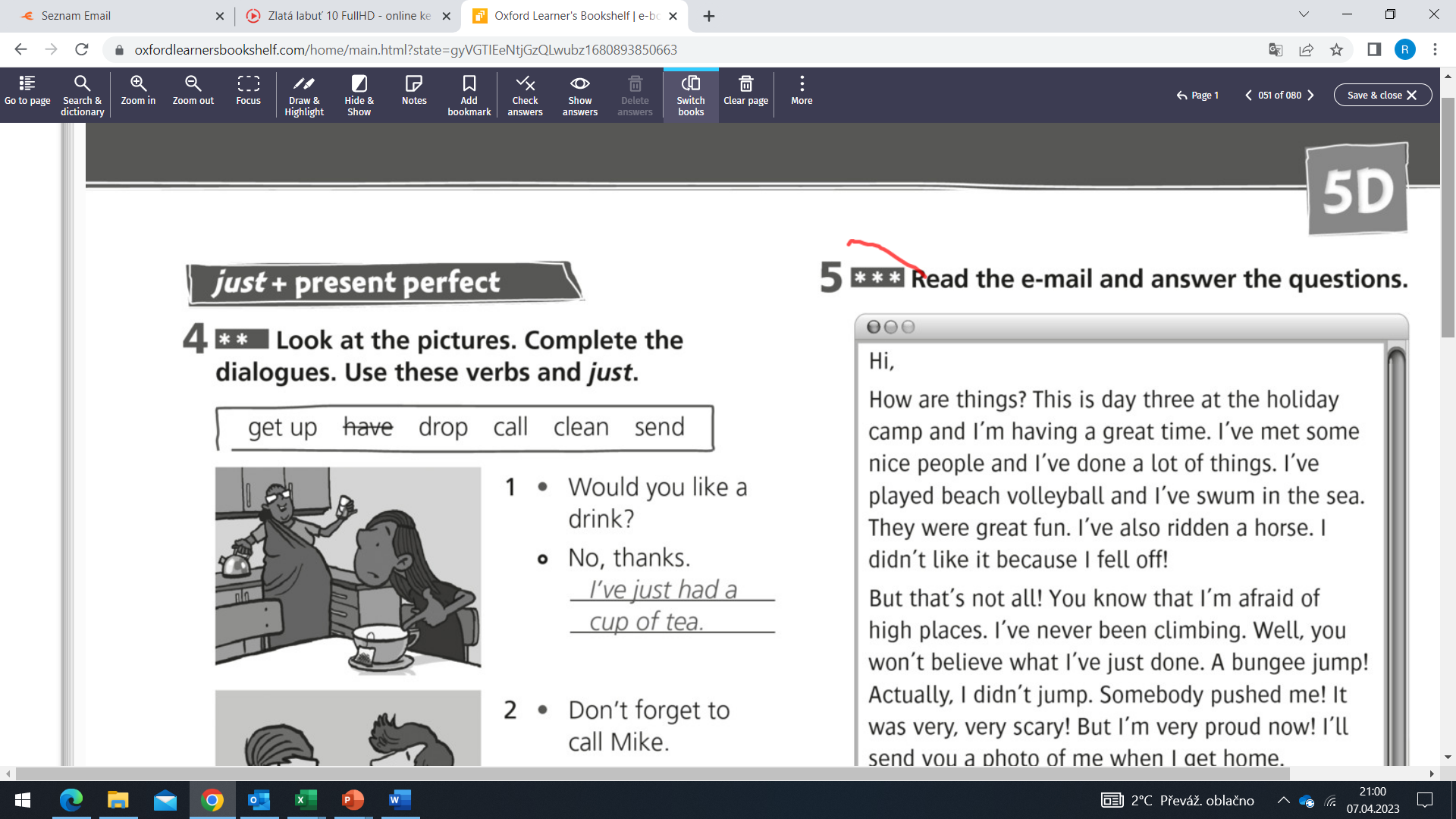 WARM-UP!
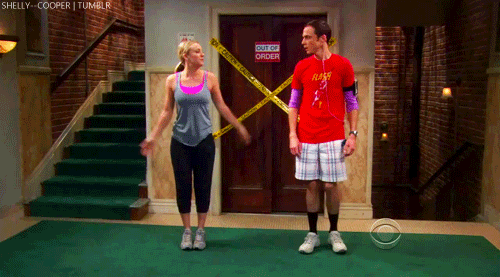 https://www.flippity.net/fc.php?k=1z63kMWGQGnkm-JcfFqaF3GquTkJiRWsHoIRk8IuYLCY
WARM-UP!
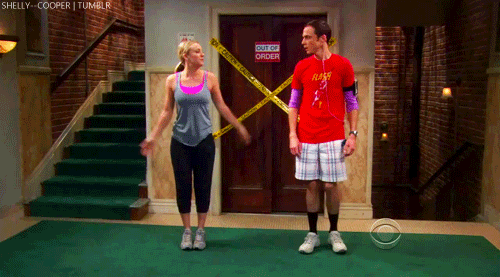 PLAVAT 
STÁT SE
KRESLIT
BĚHAT
NASTAVIT
LISTENING PRACTICE
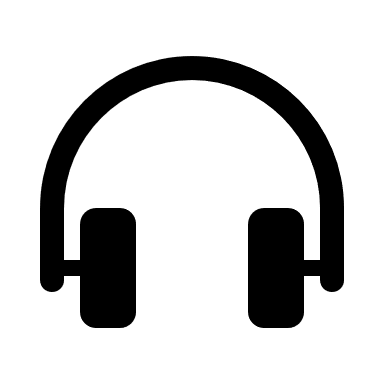 1	Listen and complete the sentences.
How long have they had a photography club at the school?
Why did they have to change the room?
What does Miss Dean teach?
What did Jack Parker take a photo of?
What did they use this photograph for?
Who will give some advice later on in the evening?
When will there be organized trips?
When will there be a competition?
They’ve had a photography club at school for five years.
They had to change the room because it was too small.
Miss Dean teaches Science.
He took a photo of the church in winter.
They used Jack’s photograph for a poster.
Jack Parker and Miss Dean will give some advice later on in the evening.
There will be organized trips at the weekend.
There’ll be a competition in June.
PRESENT PERFECT		practice
2.	Write complete sentences. Use the present perfect.
I / not read / my book
our class / not win / the sports prize
Milly / take / the dog / for a walk
they / not do / anything
Thomas / tidy / his room
we / make / a chocolate cake
Beth / not buy / any new clothes
the boys in my class / not do / their homework
I haven’t read my book.
Our class hasn’t won the sports prize.
Milly has taken the dog for a walk.
They haven’t done anything.
Thomas has tidied his room.
We’ve made a chocolate cake.
Beth hasn’t bought any new clothes.
The boys in my class haven’t done their homework.
PRESENT PERFECT		practice
3.	Rewrite the sentences using never.
1.	She hasn’t been to Canada. 
2.	I haven’t seen an octopus. 
3.	Charlie hasn’t sung in the school choir. 
4.	Melanie and Lisa haven’t cooked spaghetti. 
5.	Mr Lewis hasn’t flown in a helicopter. 
6.	My little sister hasn’t fallen out of bed. 
7.	I haven’t planted a tree.
She has never been to Canada.
I have never seen an octopus.
Charlie has never sung in the school choir.
Melanie and Lisa have never cooked spaghetti.
Mr Lewis has never flown in a helicopter.
My little sister has never fallen out of bed.
I have never planted a tree.
PAST PARTICIPLE		practice
JUMPED
RIDDEN
CHOSEN
DONE
READ
GONE
ENJOYED
EATEN
COME
CLIMBED
3.	Complete the sentences. 	Choose from these words.
SWUM
SUNG
WRITTEN
PLAYED
SUNK
FRIED
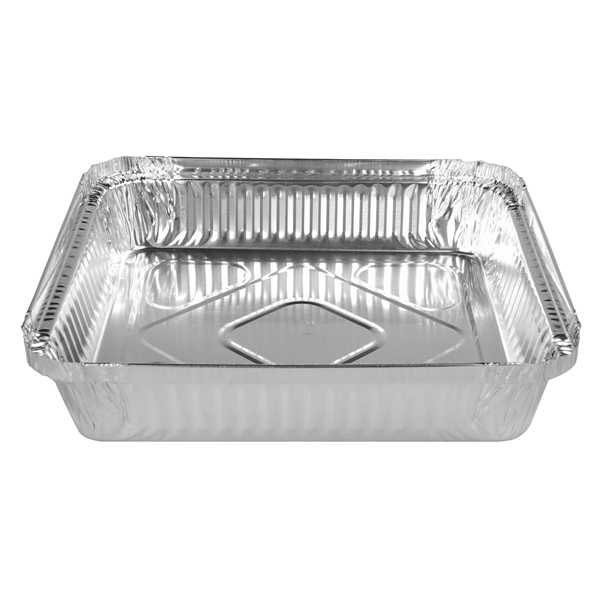 VOCABULARY
FOIL TRAY
VOCABULARY
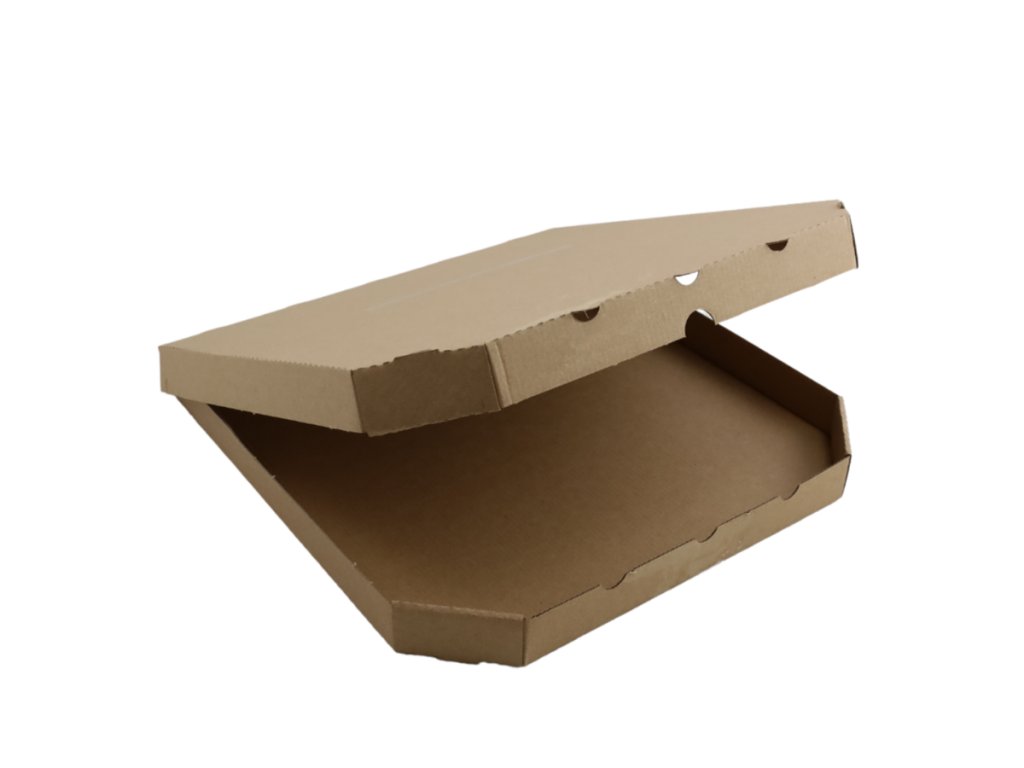 CARDBOARD BOX
VOCABULARY
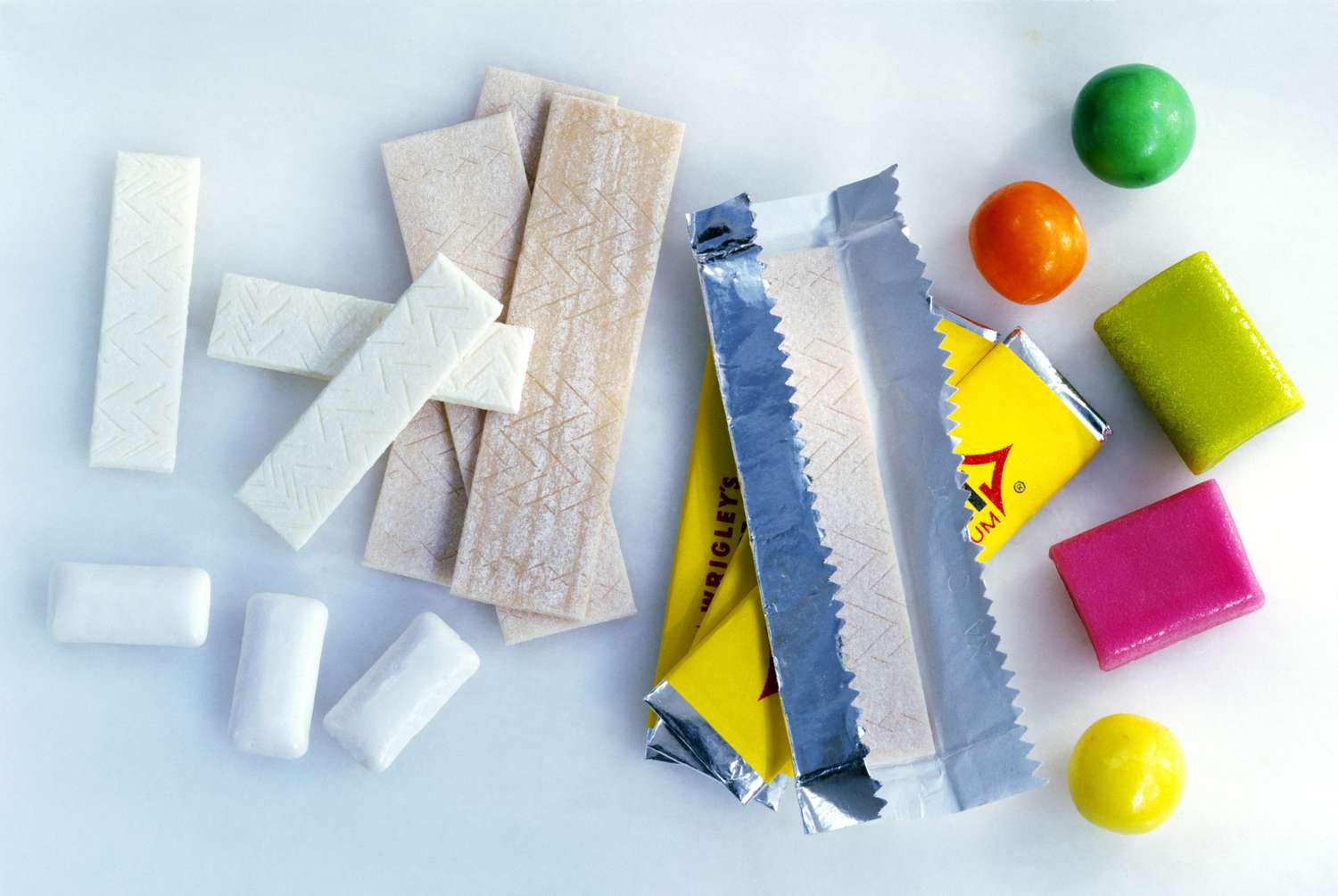 CHEWING GUM
VOCABULARY
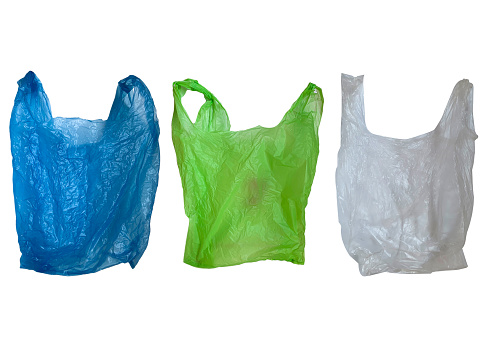 PLASTIC BAG
VOCABULARY
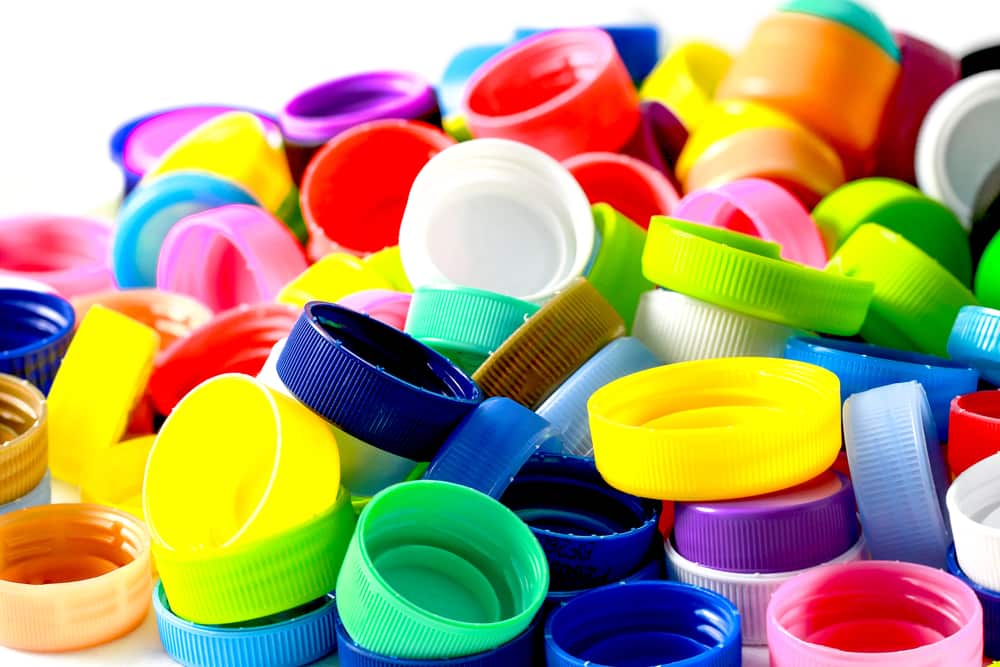 BOTTLE TOP
VOCABULARY
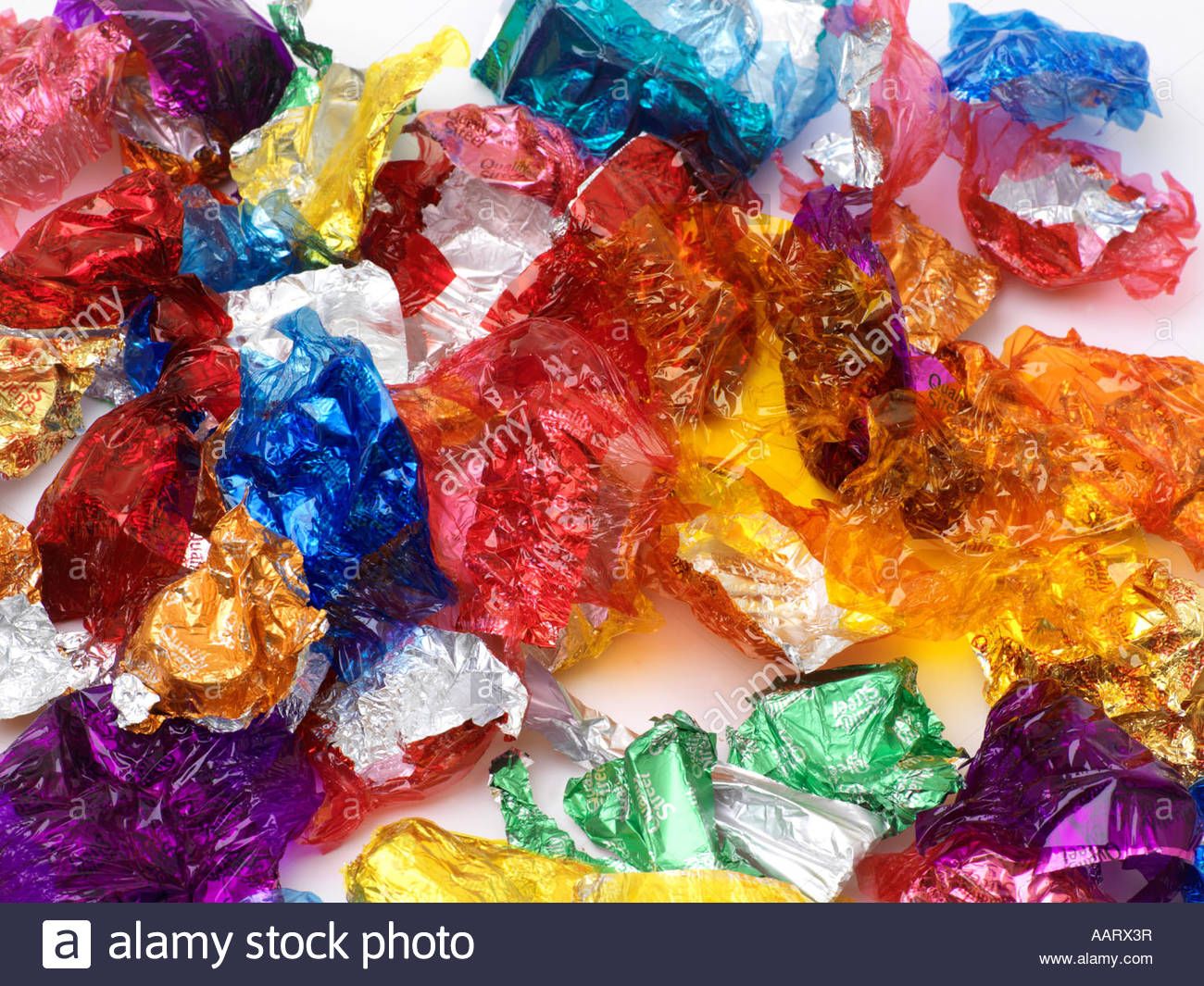 SWEET WRAPPERS
VOCABULARY
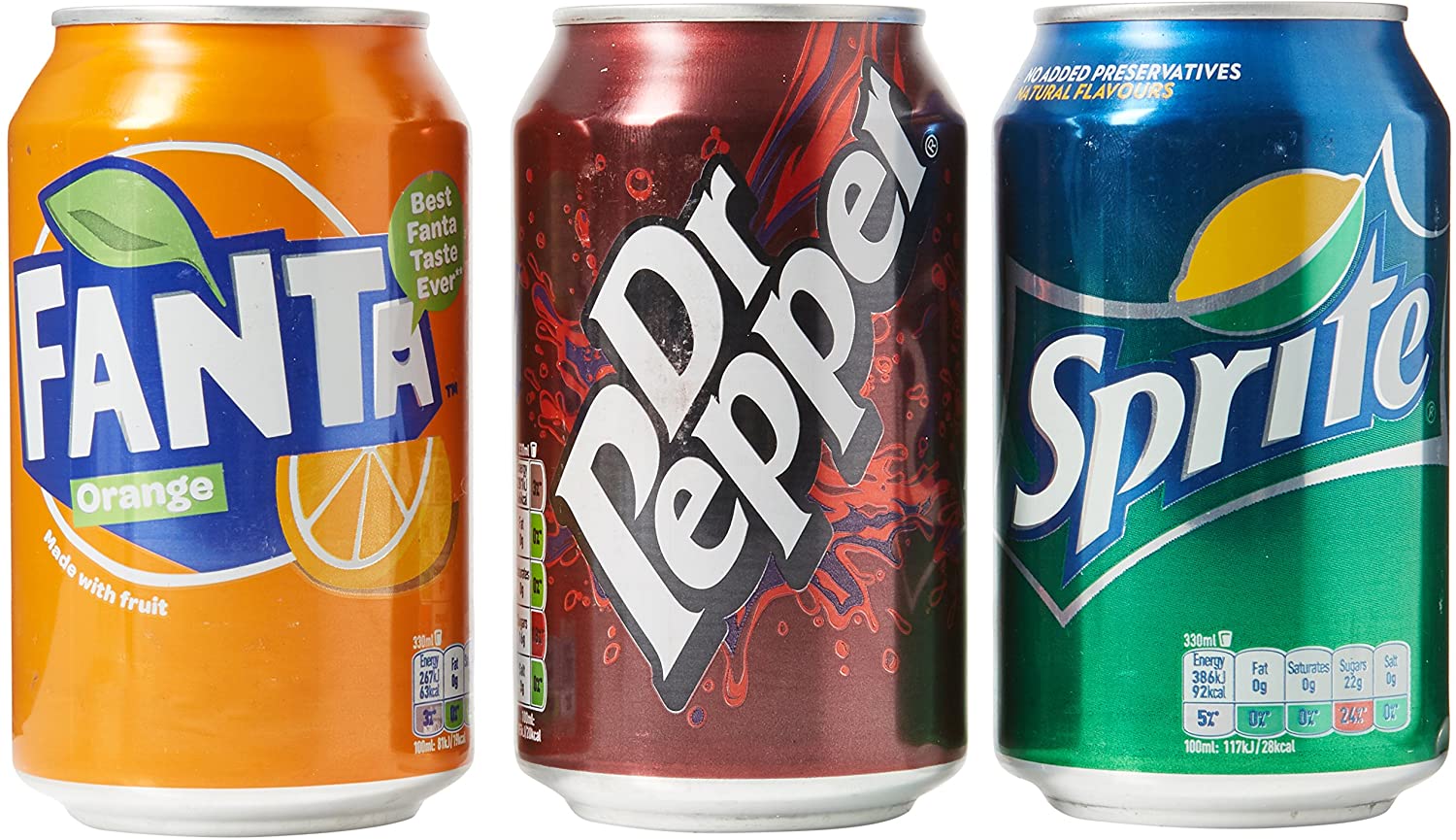 DRINKS CANS
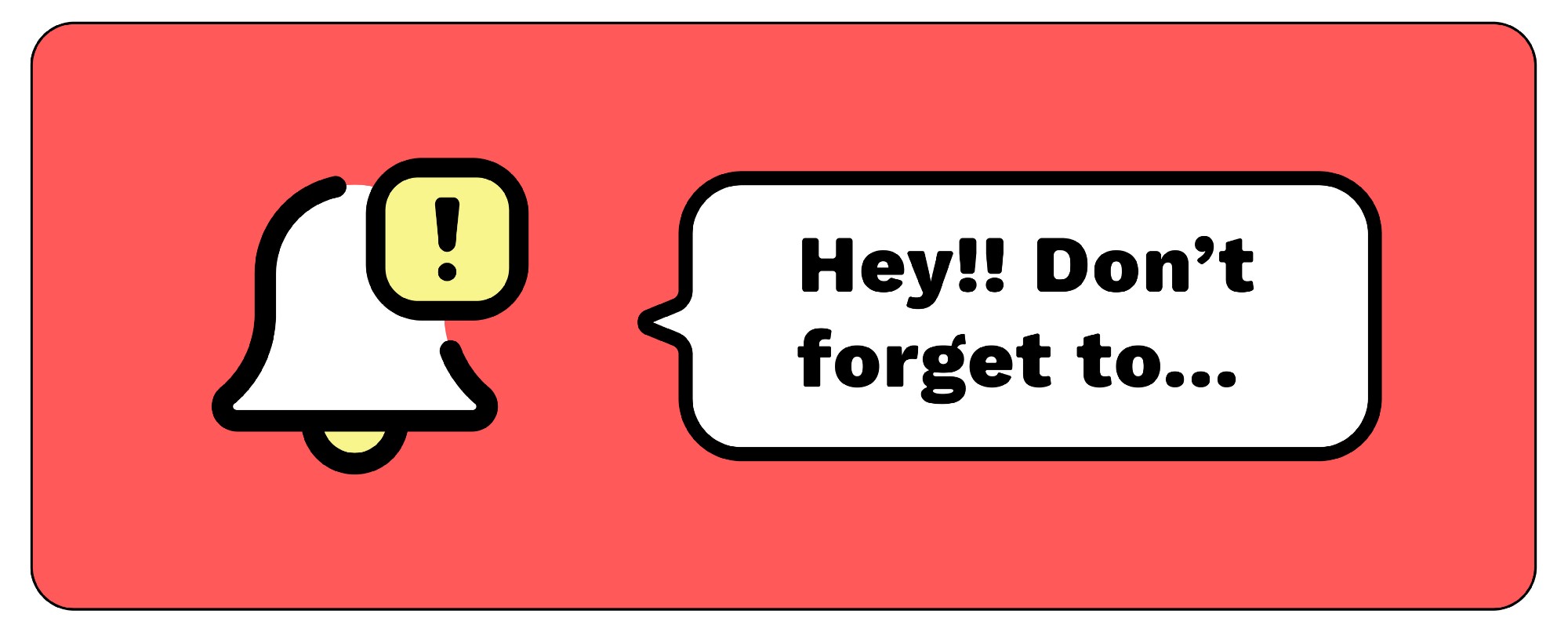 PROJECT REMINDER
THE CZECH CELEBRITY
HOMEWORK
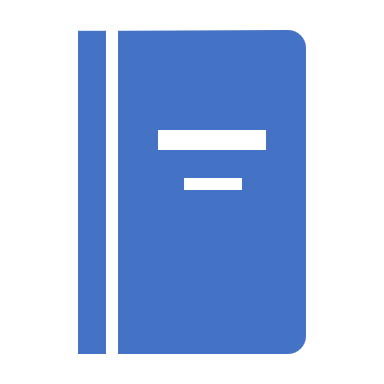 STUDY FOR THE TEST (MAY 12)
MAKE YOUR PROJECT (MAY 13)
IRREGULAR VERBS
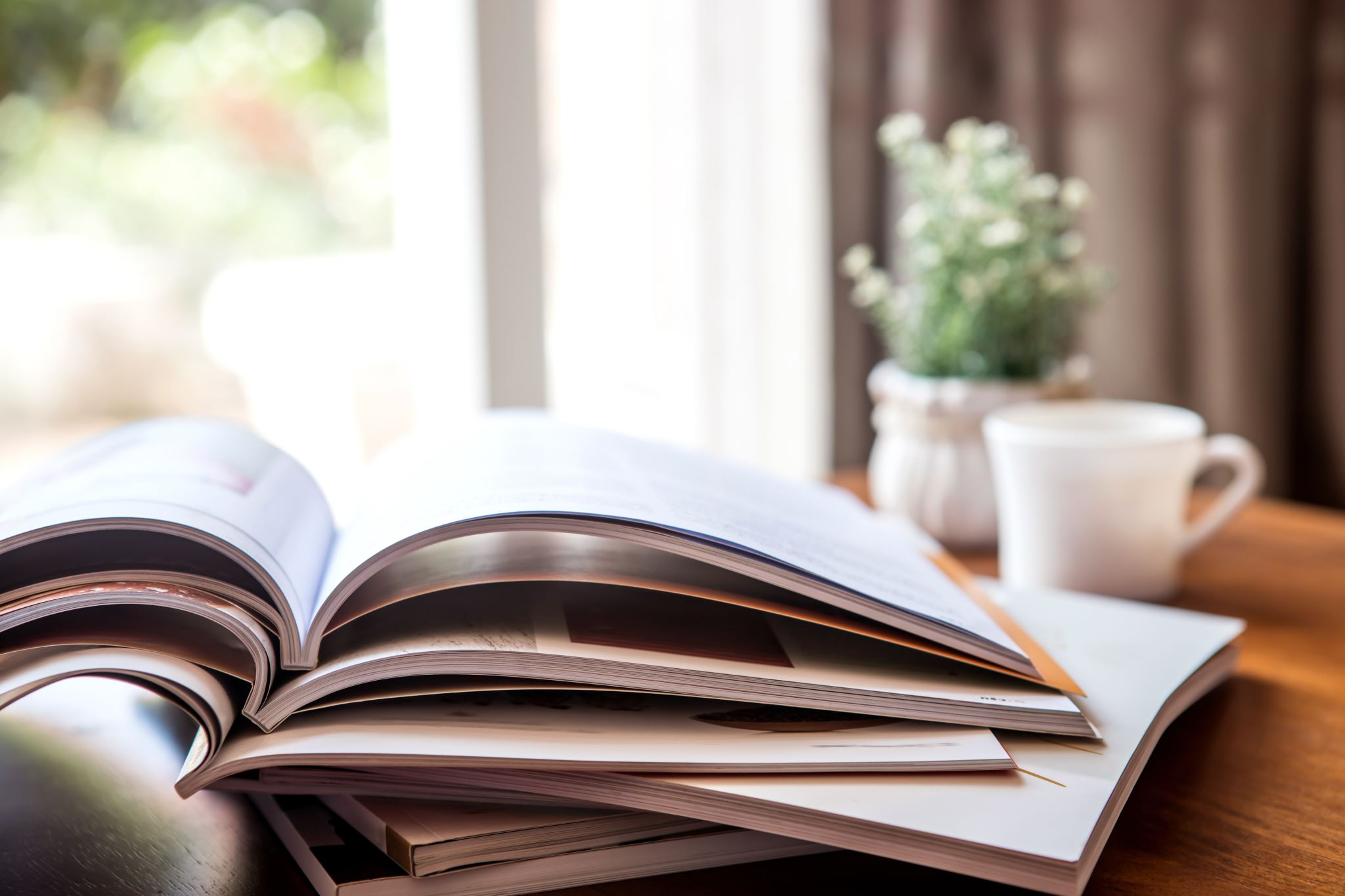 Lesson Plan
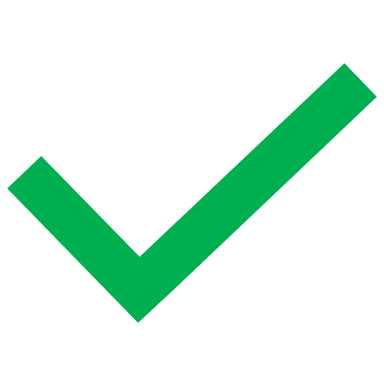 check your homework
 warm-up
 listening practice
 present perfect – practice
 vocabulary - practice
 homework
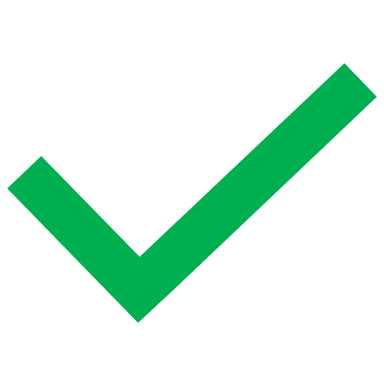 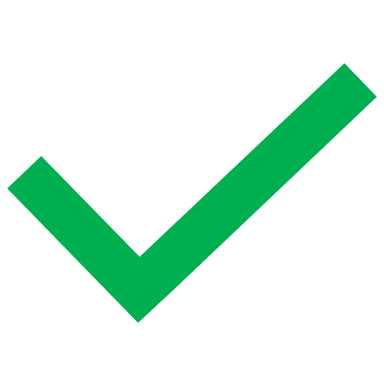 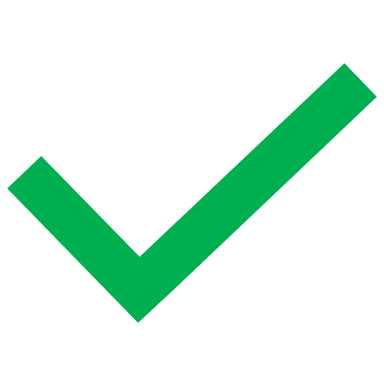 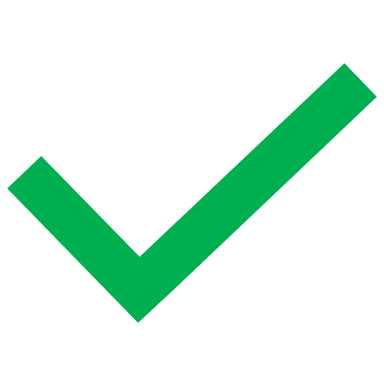 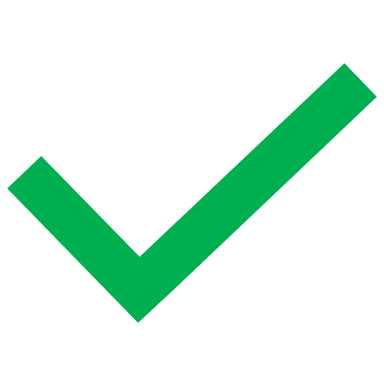